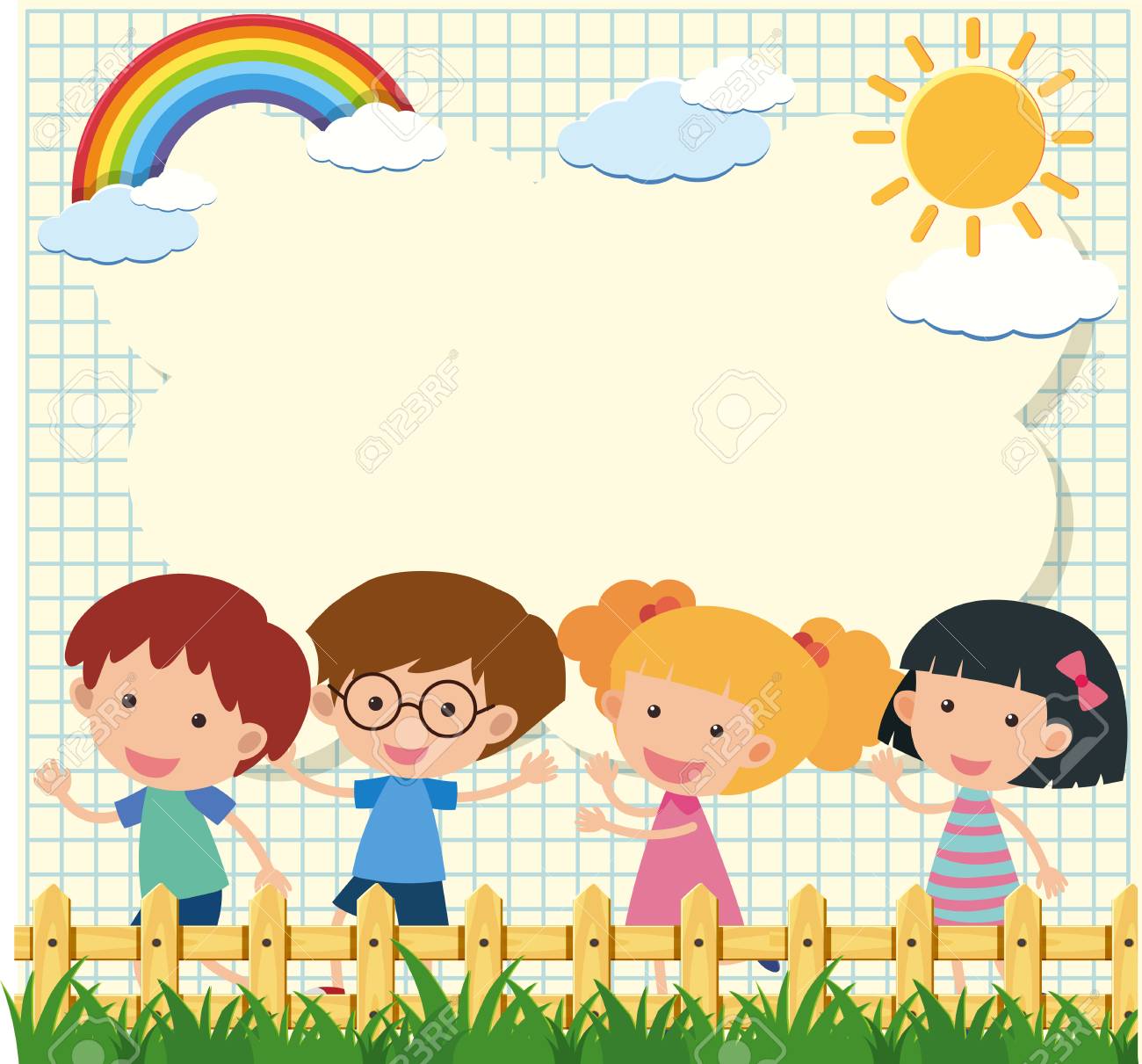 Chào mừng các con đến với tiết tập tô
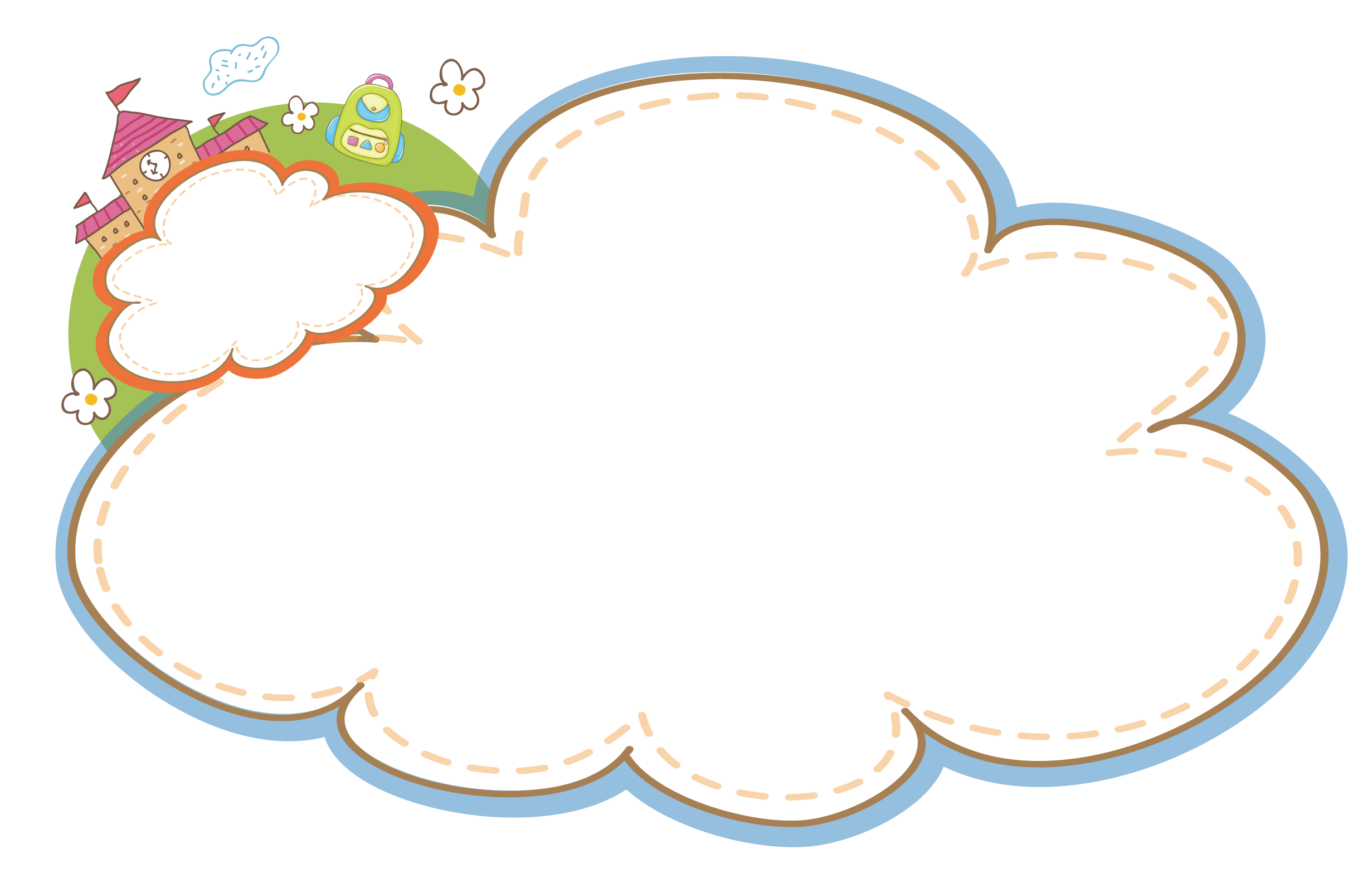 Tô chữ hoa
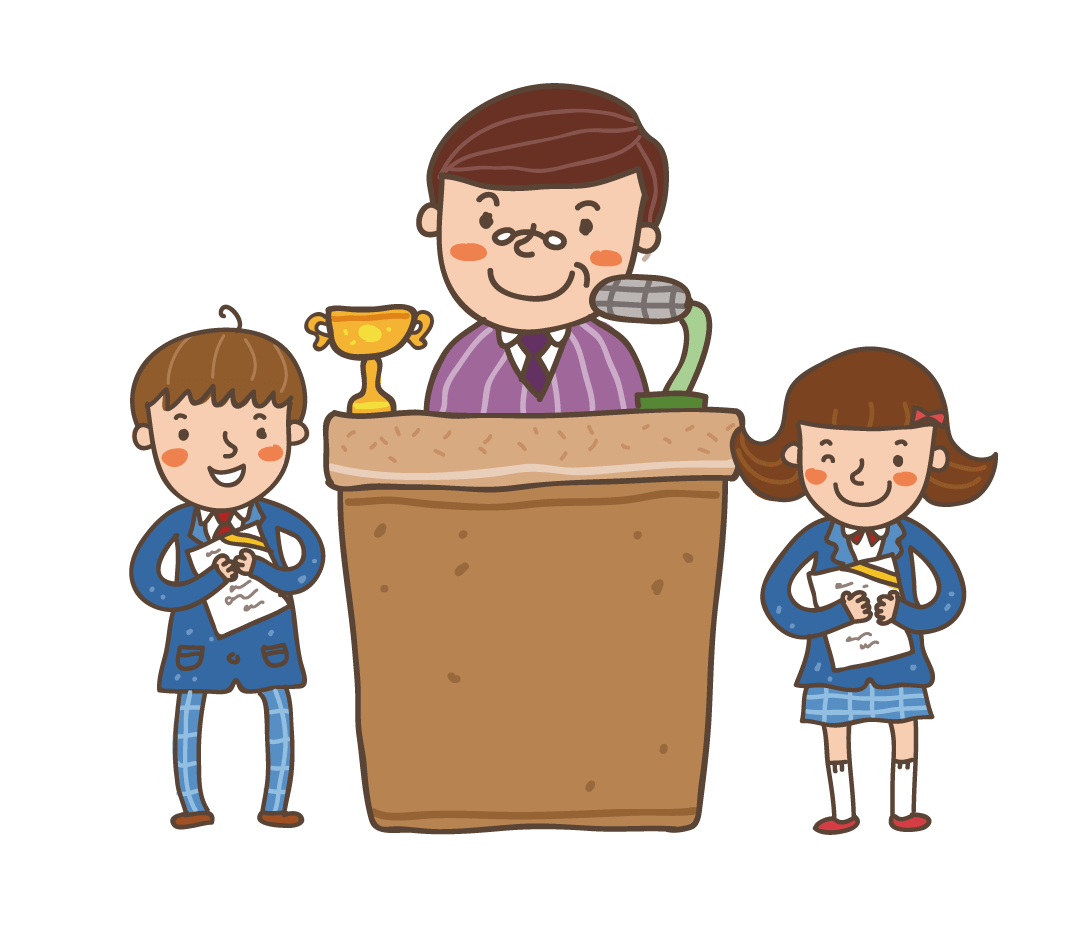 Viết từ ứng dụng
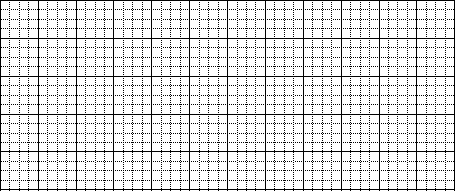 rừng cây
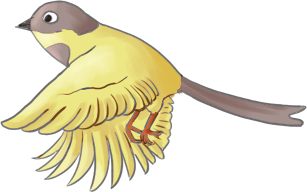 Viết từ ứng dụng
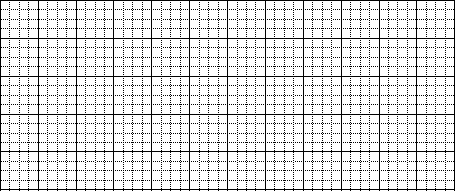 đồi vắng
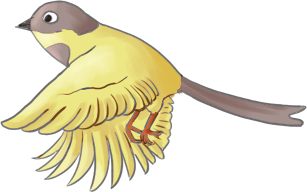 Viết từ ứng dụng
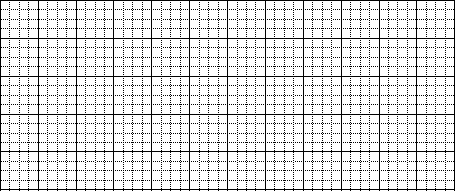 Đường đến trường thật đẹp
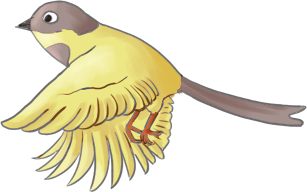 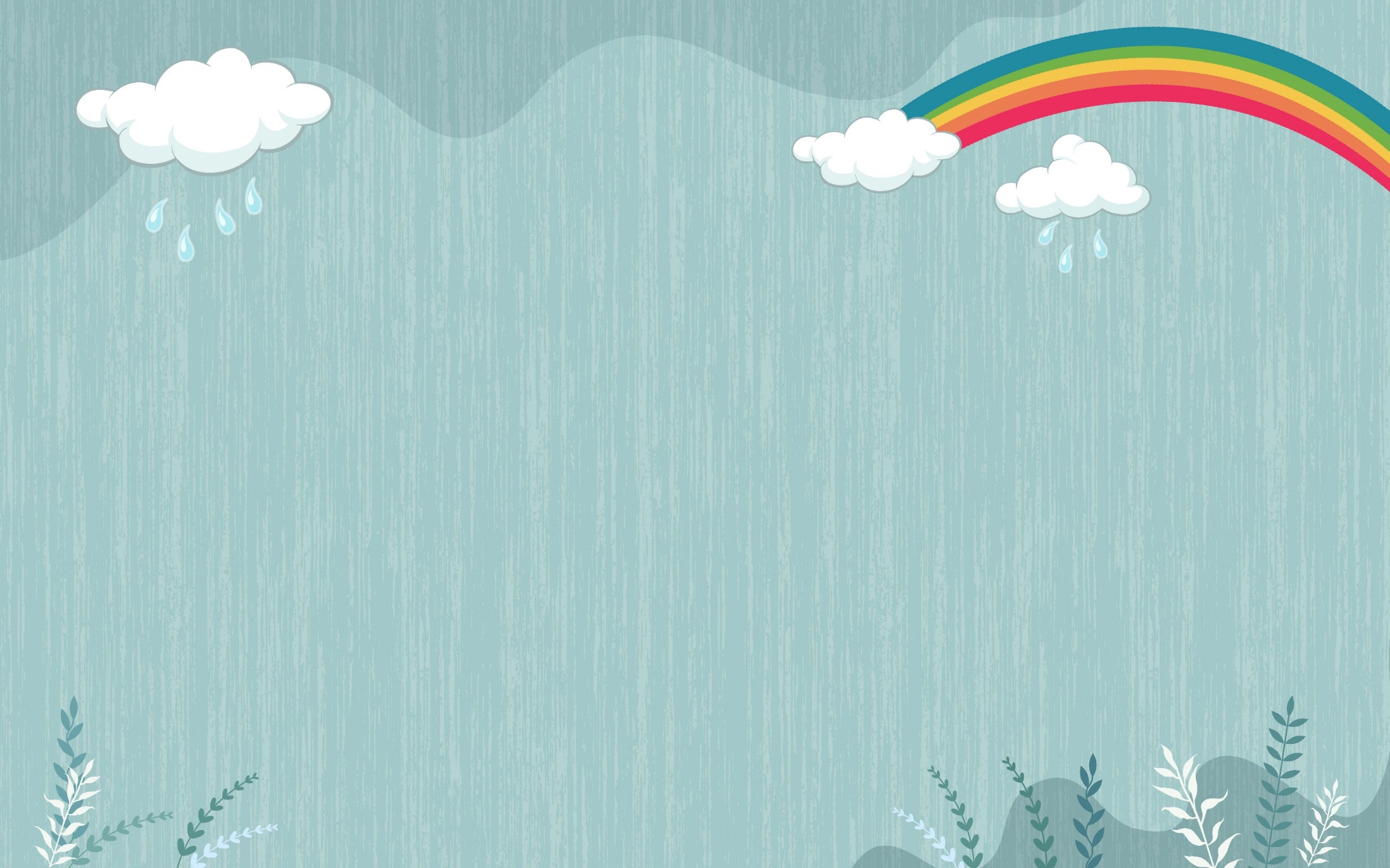 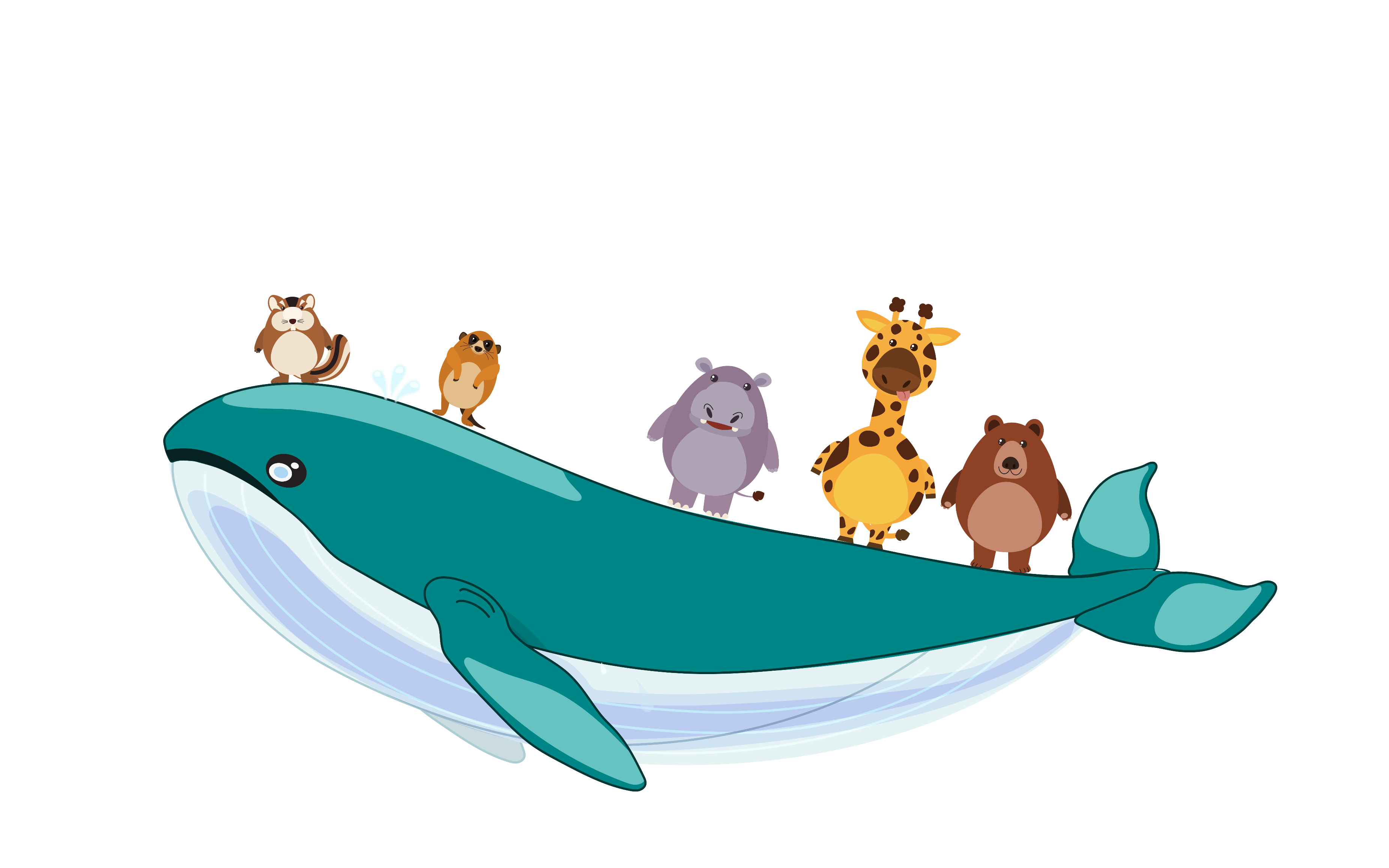 HẸN GẶP LẠI